Transistörler (çalışma noktası, yük doğrusu, lineer çalışma)
NET 115- Temel Elektronik
Öğr. Gör. Nuri Furkan koçak
Transistörler (çalışma noktası, yük doğrusu, lineer çalışma)
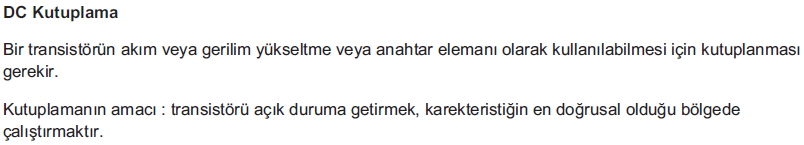 Transistörler (çalışma noktası)
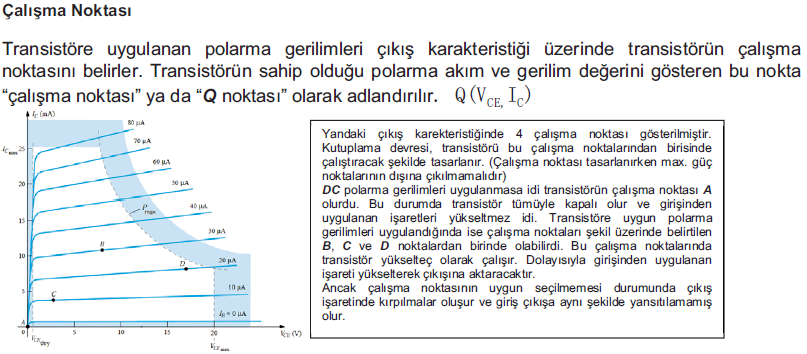 Transistörler (yük doğrusu)
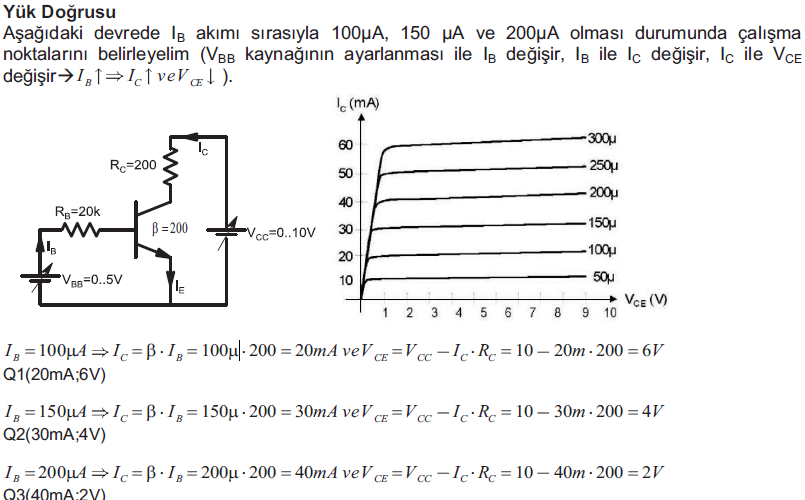 Transistörler (yük doğrusu)
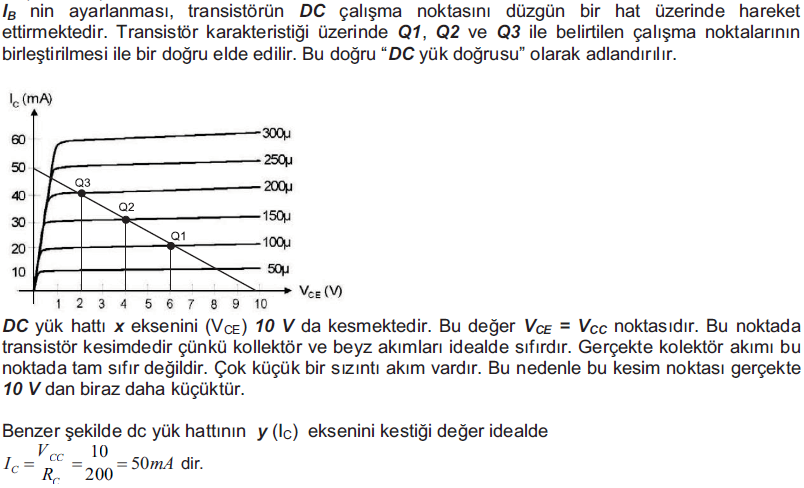 Transistörler (yük doğrusu)
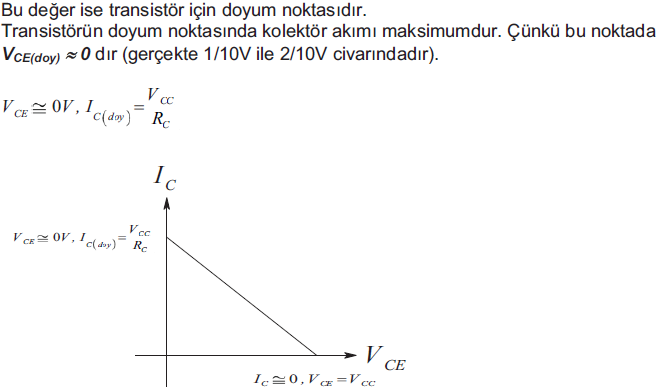 Transistörler (yük doğrusu)
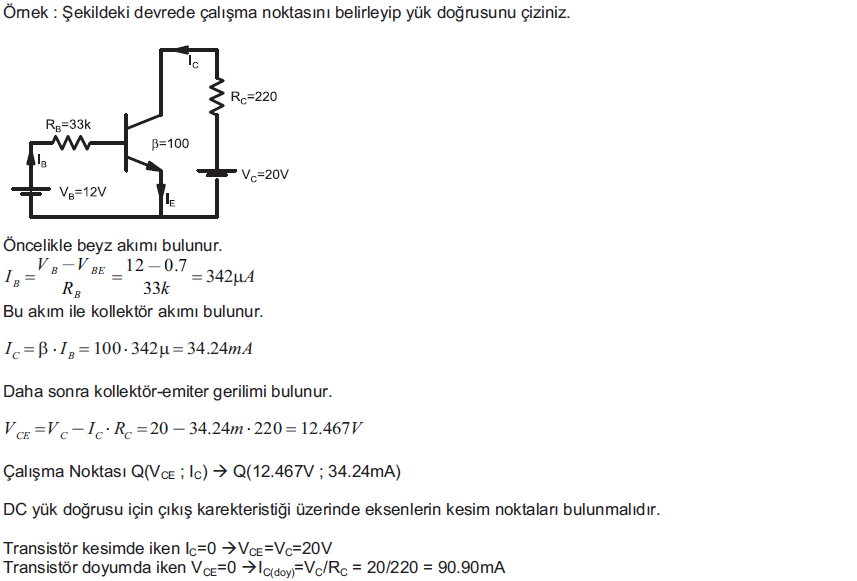 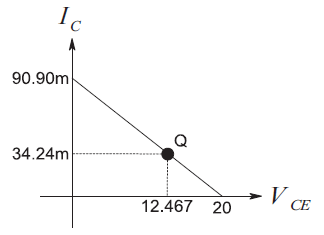 Transistörler (lineer çalışma)
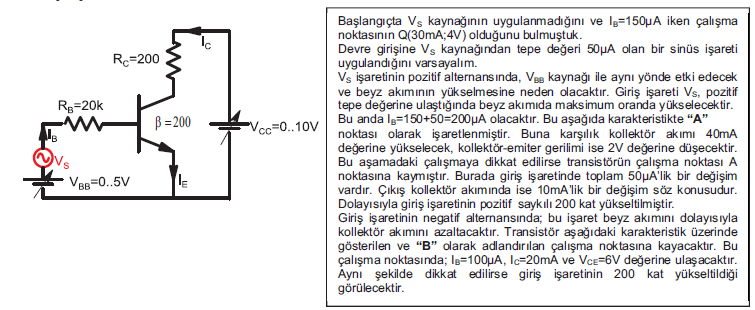 Transistörler (lineer çalışma)
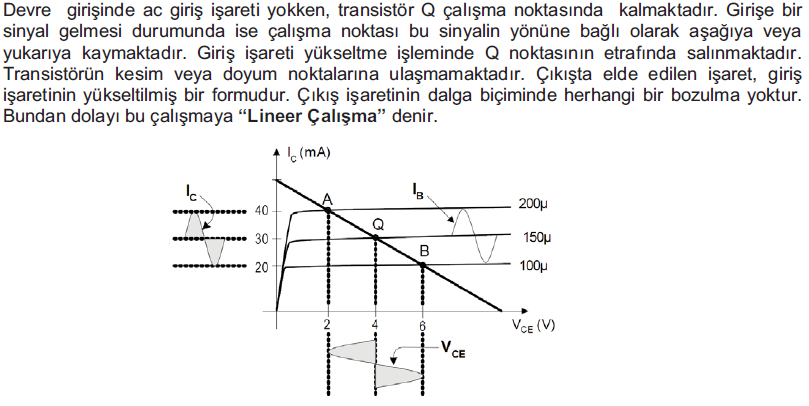 Transistörler (lineer çalışma)
Transistörler (lineer çalışma)
Transistörler (lineer çalışma)
KAYNAKLAR
1. Dr. Öğr. Üyesi Tarık Erfidan, Kocaeli Üniversitesi, Elektrik Mühendisliği, Elektronik Ders Notu, Kocaeli 2012